ROLE OF ANGIOTENSIN CONVERTING ENZYME INHIBITORS AND ANGIOTENSIN RECEPTOR BLOCKERSINTYPE I DIABETIC NEPHROPATHY


DR.NASIM MUSA
Type I –IDDM is characterized by
The abrupt onset of symptoms
Insulinopenia
Dependence on injected insulin for life
Proneness to ketoacidosis.
Confirmed by demonstrating low plasma insulin or C- peptide levels, circulating islet cell antibodies and association with HLA DR3,DR4
Asparagines for neutral amino  acids in position 57 of HLA-DQB chain.
Clinical distinction between type I and type II Diabetes
Diabetic nephropathy
A major micro vascular complication of diabetes mellitus.

Major cause of morbidity and mortality  in both type I and type II diabetes
Represent the major cause of  ESRD worldwide.

About 20-40% of all diabetic subjects develop DN

Diabetic nephropathy represents a continuum from microalbuminuria to macroalbuminuria and finally ESRD.

There is vital need to identify and target novel pathophysiological pathways to reduce the rising burden of this disease.
A GRAPH SHOWING RELATIONSHIP BETWEEN KIDNEY FUNCTION,PROTEIN LEAK, AND YEARS OF DIABETES
EPIDEMIOLOGY OF DN-
40% OF TYPE I AND 20% OF TYPE II 
    DIABETICS DEVELOP  CLINICALLY SIGNIFICANT NEPHROPATHY.


     ACCORDING TO Krolewski et al. PATIENTS 
     WITH IDDM HAVE 30%-50% RISK OF 
     DEVELOPING DIABETIC NEPHROPATHY OVER
     40 YEAR OF DISEASE.


                                          
                                                                                                                             Krolewski AS, warram JH, christlieb AR, Busik EJ, Khan CR. The
                                                                                                            changing natural history of nephropathy in type I diabetes. Am Jf Med 1985;785-94.
Natural course of renal disease in Diabetes
Time(yrs)
      0                   5                                  11-13                          13-25                         15-27


                                                                                      
                  Increased                           Hyperfiltration                               Decreasing GFR
                              GFR                                 Persistent MA                                Overt Albuminuria     
Functional                                                                                           
Changes             Reversible 
                             albuminuria                   Increasing BP                                   Hypertension
                            “Normal” BP

Structural          Increasing GBM                     Mesangial                                        Glomerulosclerosis
Changes             thickness                                expansion                                                                                                                                                                   

                  Nephromegaly  


        Normoalbuminuria                            Incipient Nephropathy                   Overtnephropathy   
                                                                                    -microalbuminuria.               -macroalbuminuria.
Onset of
Diabetes
End stage
Kidney disease
PATHOPHYSIOLOGY OF DIABETIC NEPHROPATHY-
STAGES OF DIABETIC NEPFROPATHY-
MANAGEMENT-
SLOWING THE PROGRESSION OF DN INCLUDES
OPTIMISING GLYCAEMIC CONTROL
CONTROL OF HYPERTENSION
USING ACEI AND/OR ARB.
MANAGEMENT-
MEDICINES THAT ARE USED TO TREAT DIABETIC NEPHROPATHY ARE ALSO USED TO CONTROL BLOOD PRESSURE.

    ACEI SUCH  AS
    CAPTOPRIL, LISINOPRIL, RAMIPRILAND ENAPRIL, HAVE BEEN SHOWN TO PROTECT THE KIDNEY FUNCTION IN PEOPLE WITH TYPE I DIABETES.
MANAGEMENT
ARBS, SUCH AS
    CANDESARTAN, IRBESTAN, OSARTAN POTASSIUM, MAY BE GIVEN WITH ACEI TO PROVIDE GREATER PROTECTION OF THE KIDNEY.


     Chavers, BM, Billus, N. Eng J Med 1989; 320:966
ROLE OF ACEI
ACEI Blocks The Conversion of  Angiotensin I To Angiotensin II. They Lower Arteriolar Resistant And Increased Venous Capacity, Increased Cardiac Output And Lower Renovascular Resistance.
First Orally Active ACEI Was Captopril Which Was Discovered In 1975
ROLE OF ARB
THEY BLOCK THE ACTIVATION OF 
    ANGIOTENSIN II AT AT1 
    RECEPTORS. BLOCKADE CAUSES VASODILATATION, REDUCES SECRETION OF VASOPRESSIN, REDUCES PRODUCTION OF AND SECRETION OF ALDOSTERONE.
FIRST ORALLY ACTIVE ARB WAS LOSARTAN WHICH WAS DISCOVERED IN 1980.
ANGIOTENSIN PATHWAY-
ANGIOTENSIN II PLAYS A CENTRAL ROLE IN ORGAN DAMAGE
RENIN-ANGIOTENSIN CASCADE
WHAT ARE THEEVIDENCES?
Are The Inhibitors Of 
        Renin- Angiotensin
        System(ACEIs or ARBs) 
        Really Effective?
ACE-I Is More Renoprotective Than Conventional Therapy In Type I
Diabetes
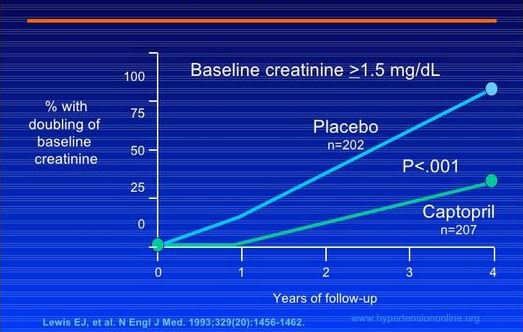 ACE-I Is More Renoprotective Than Conventional Therapy In Type I
Diabetes2
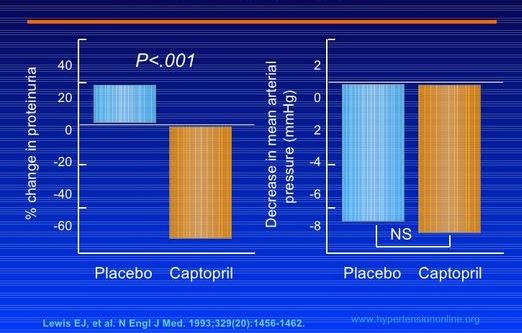 Micro Hope Study (n=3577)
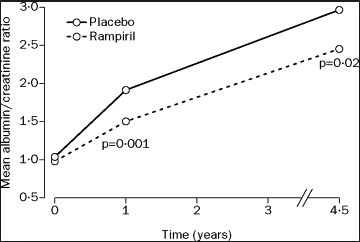 24% greater decrease in progression to overt 
                                Nephropathy in the Ramipril group than placebo
Renoprotective Effect Of Losartan In Diabetic Nephropathy (RENAAL Study, n=1513)
Comparison Of Losartan, Enalapril & Placebo On Microalbuminuria
CONCLUTION-
FURTHER STUDIES AS WELL AS REVIEW WITH HOMOGENEOUS SUBJECT EXPSURE AND OUTCOME COULD UNVEIL DEFINITIVE EVIDENCE REGARDING ROLE OF ACEI AND ARB FOR PREVENTION AS WELL AS FOR TREATMENT OF DIABETIC NEPHROPATHY IN IDDM PATIENT.
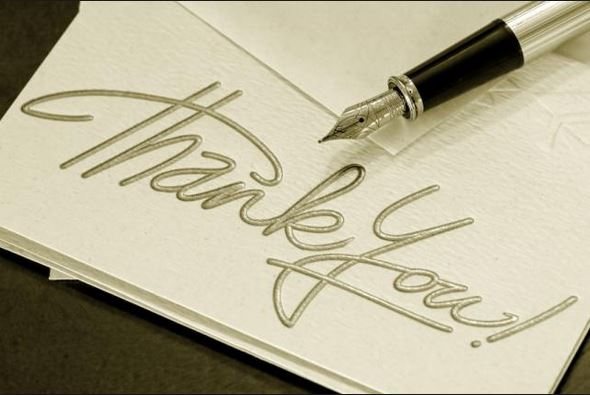 THANK YOU